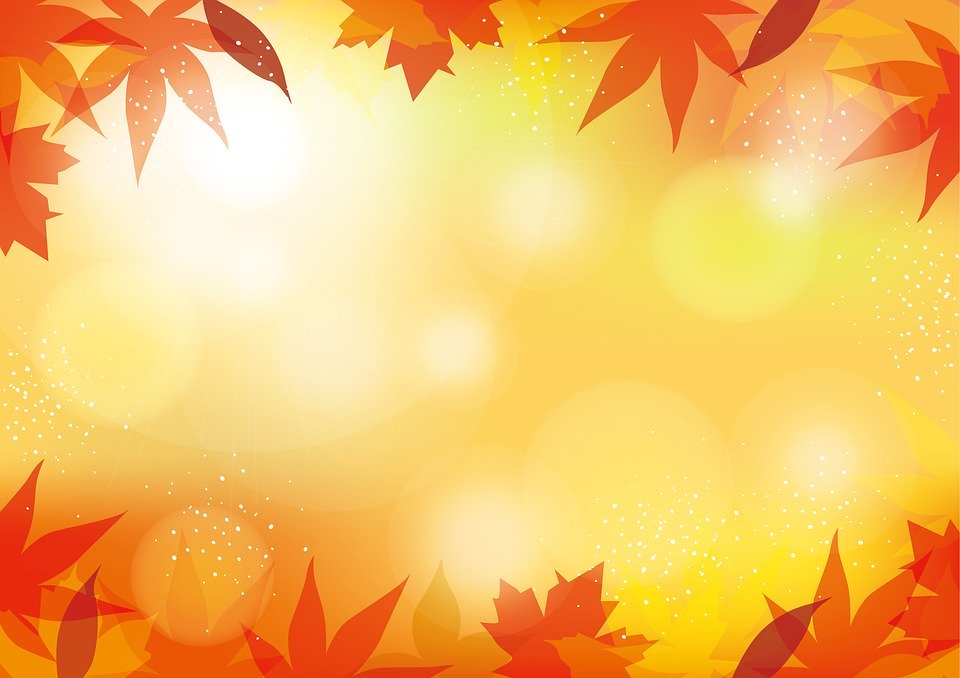 4-sinf   O‘zbek tili
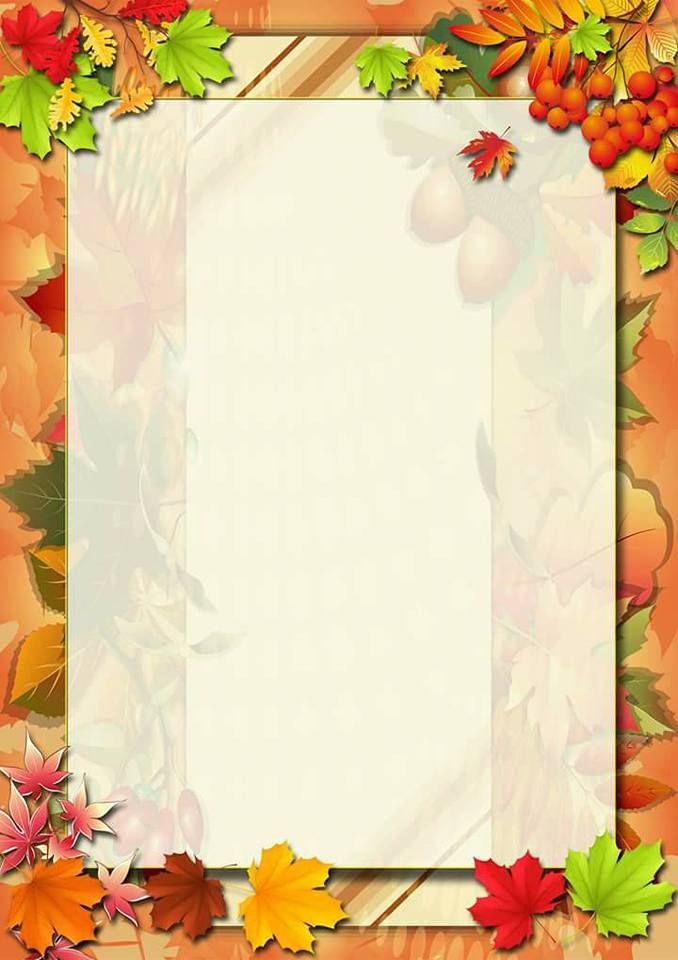 Mavzu: 
Kuzgi  ishlar
(1-dars)
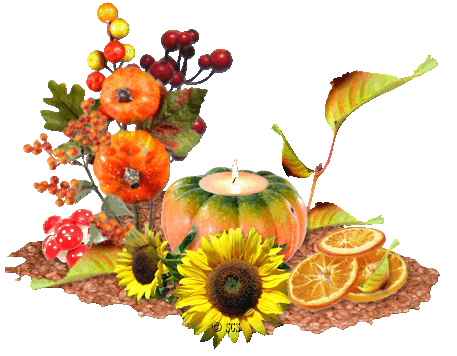 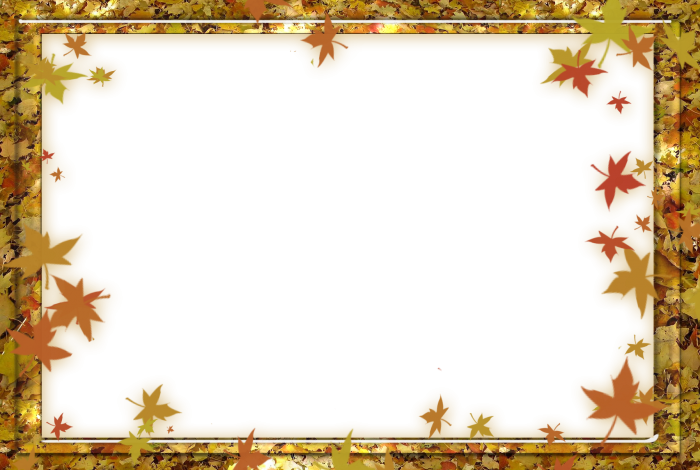 Mustaqil topshiriqni tekshirish:
O‘tilgan mavzularga gap tuzish.
Kuz faslida havo salqin bo‘ladi. Tez-tez yomg‘ir  yog‘adi.
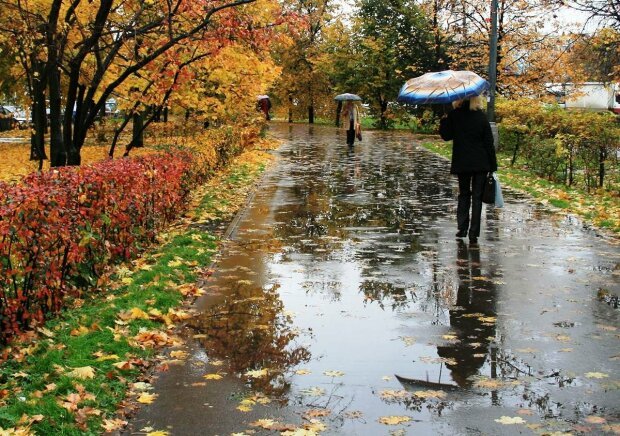 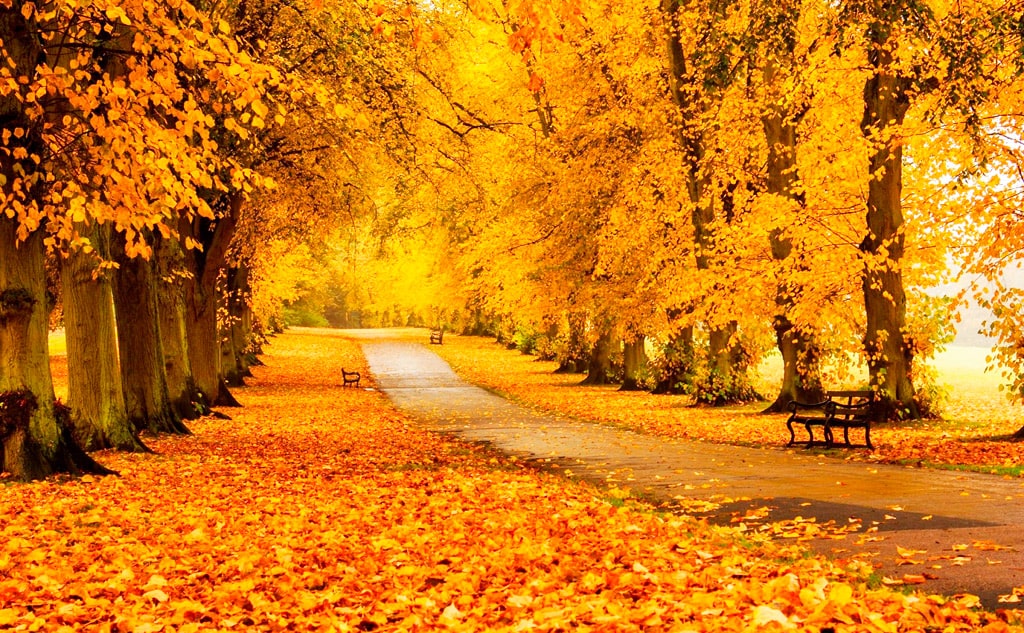 Daraxtlarning  barglari  sarg‘ayib , yerga  to‘kila  bosh-laydi. Issiqsevar  qushlar  issiq o‘lka-larga  uchib  keta-dilar.
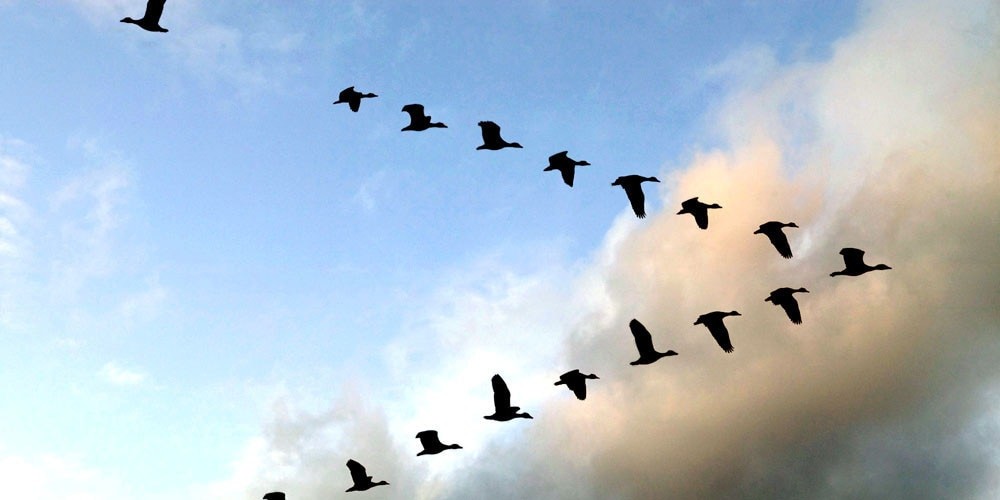 Kuzgi  ishlar  boshlanadi. Hamma  qishga  tayyorgarlik  ko‘radi. Odamlar  tarnov  va  mo‘ri-larni  tozalaydilar.
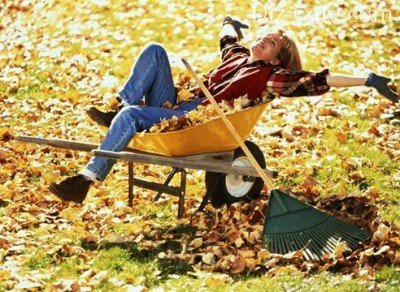 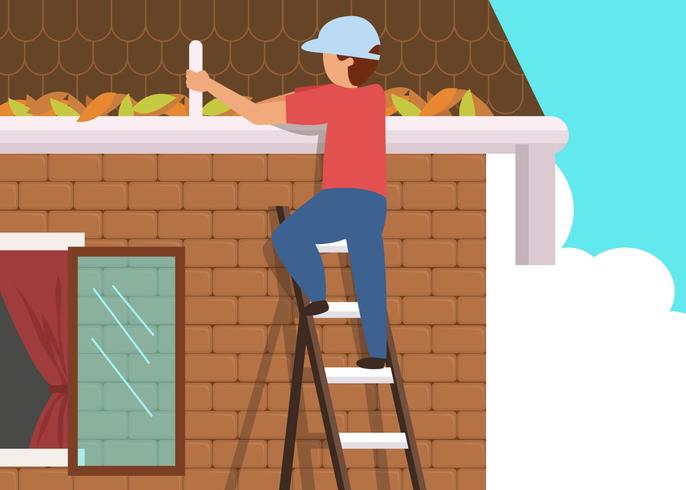 Dehqonlar  qishga  tayyorlanadilar. Hosilni  yig‘ib  oladilar.
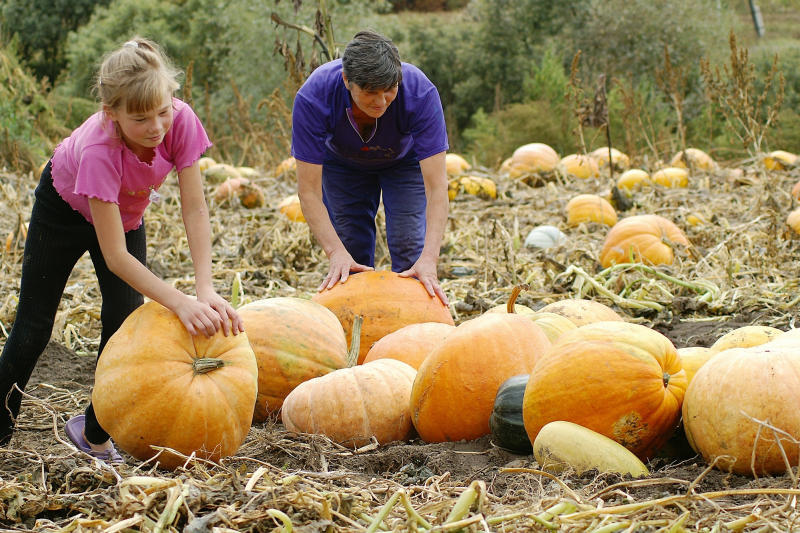 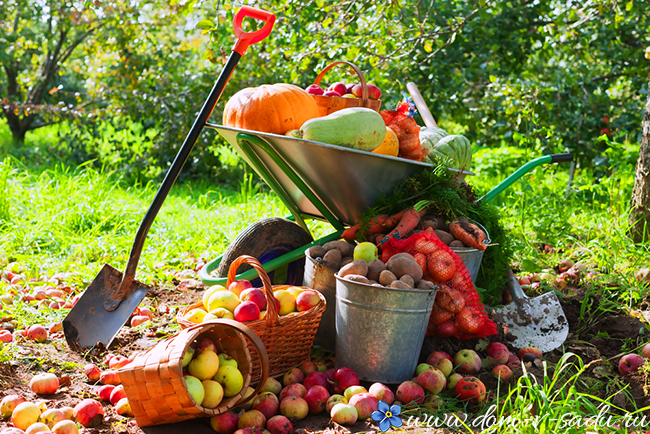 Bu faslda bepoyon dalalardagi paxtalar oppoq bo‘lib ochiladi va paxta yig‘im-terimi boshlanadi.
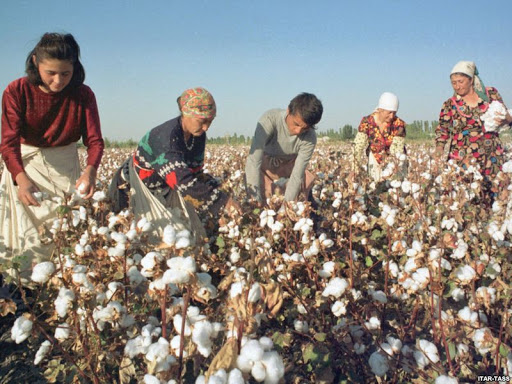 1- topshiriq. Rasmlardagi yoz va kuz fasllarini qiyoslang. Matnlarni o‘z fikringiz bilan davom ettiring (45-bet).
Задание 1. Сравните картинки и продолжите текст .
Polizda qovun va tarvuz pishadi. Havo soviy boshlaydi. Daraxtlar-ning barglari sarg‘ayadi. Hosil yig‘ib olinadi. …
Kunlar isiydi. Mevalar pishadi. Bolalar oromgoh-larda dam oladilar. Ko‘lda maza qilib cho‘miladilar. …
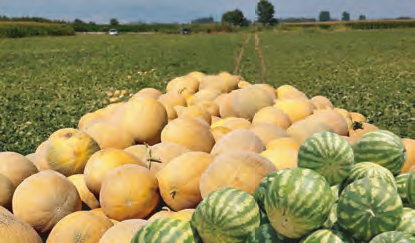 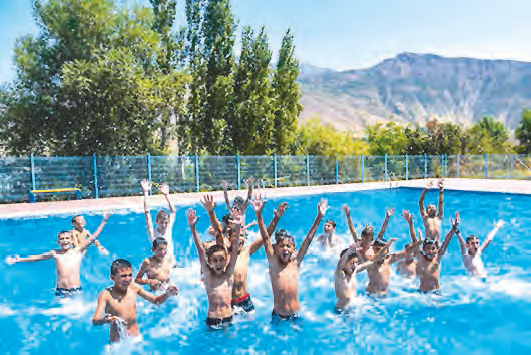 Oromgohda turli xil o‘yinlar o‘ynay-dilar. Qiziqarli kitob o‘qiydilar. Sayohat-ga chiqadilar. 
      Musobaqalarda ishtirok etadilar.
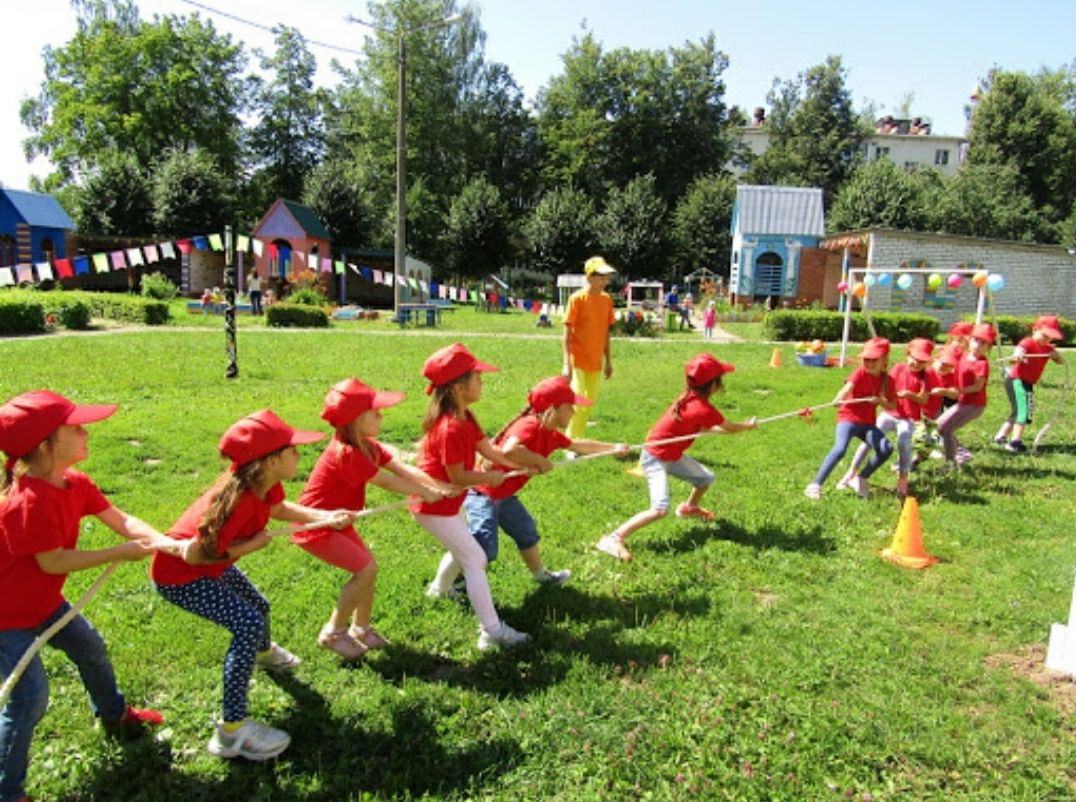 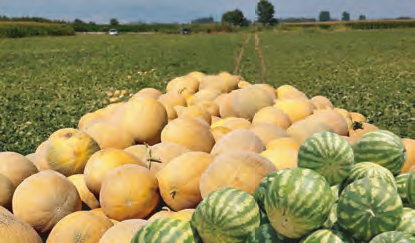 Polizda qovun va tarvuz pishadi. Havo soviy boshlaydi.     Daraxtlarning barg-lari sarg‘ayadi. Hosil yig‘ib olinadi. …
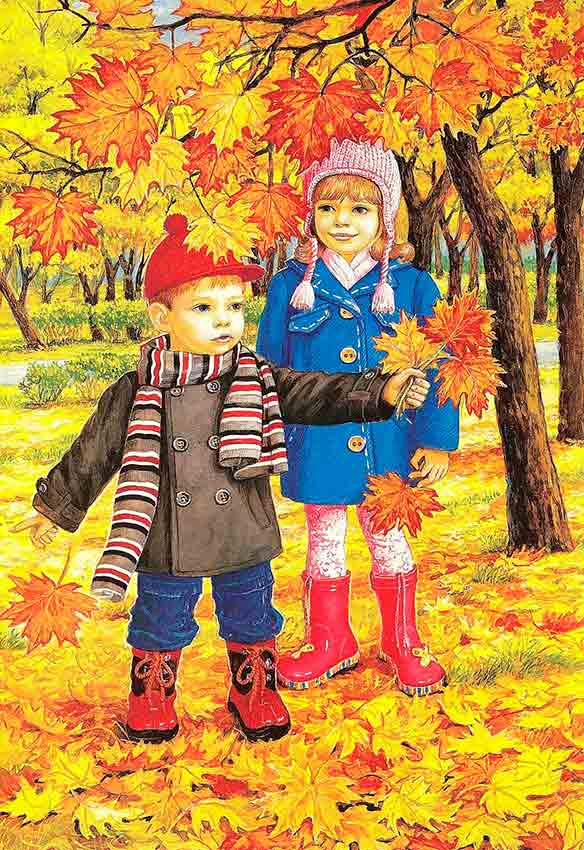 Osmonda bulutlar ko‘p bo‘ladi. Tez-tez yomg‘ir yog‘adi. Quyosh ba’zan ko‘rinmaydi. Kuchli shamol barglarni uchirib ketadi.
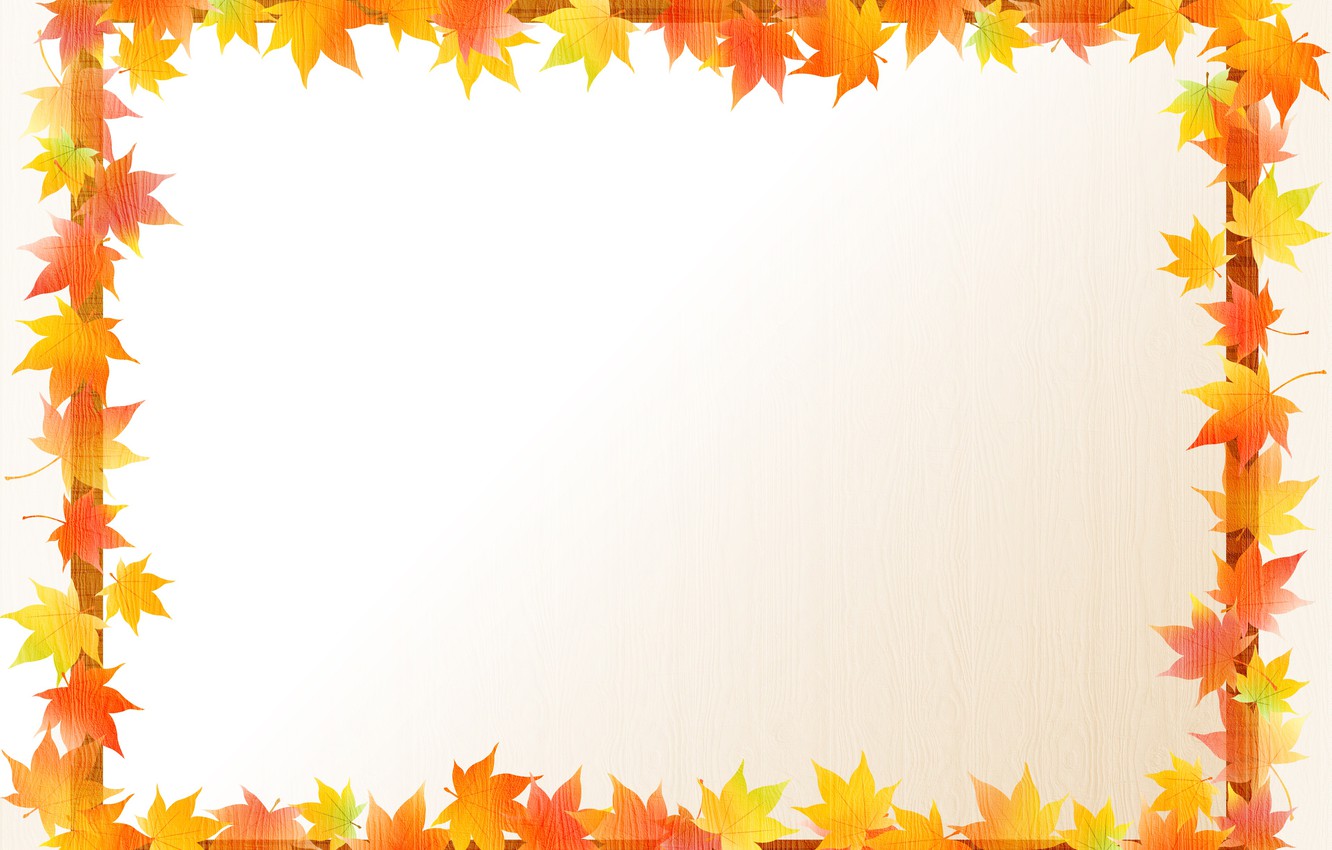 1- mashq. Nuqtalar o‘rniga kerakli so‘zlarni qo‘yib, matnni ko‘chiring (45-bet).
Упражнение 1. Перепишите предложения, вставляя вместо точек нужные слова.
Foydalanish uchun so‘zlar: salqin, issiq, mevalar, sabzavotlar, to‘kiladi, sarg‘ayadi, uchib, qushlar.
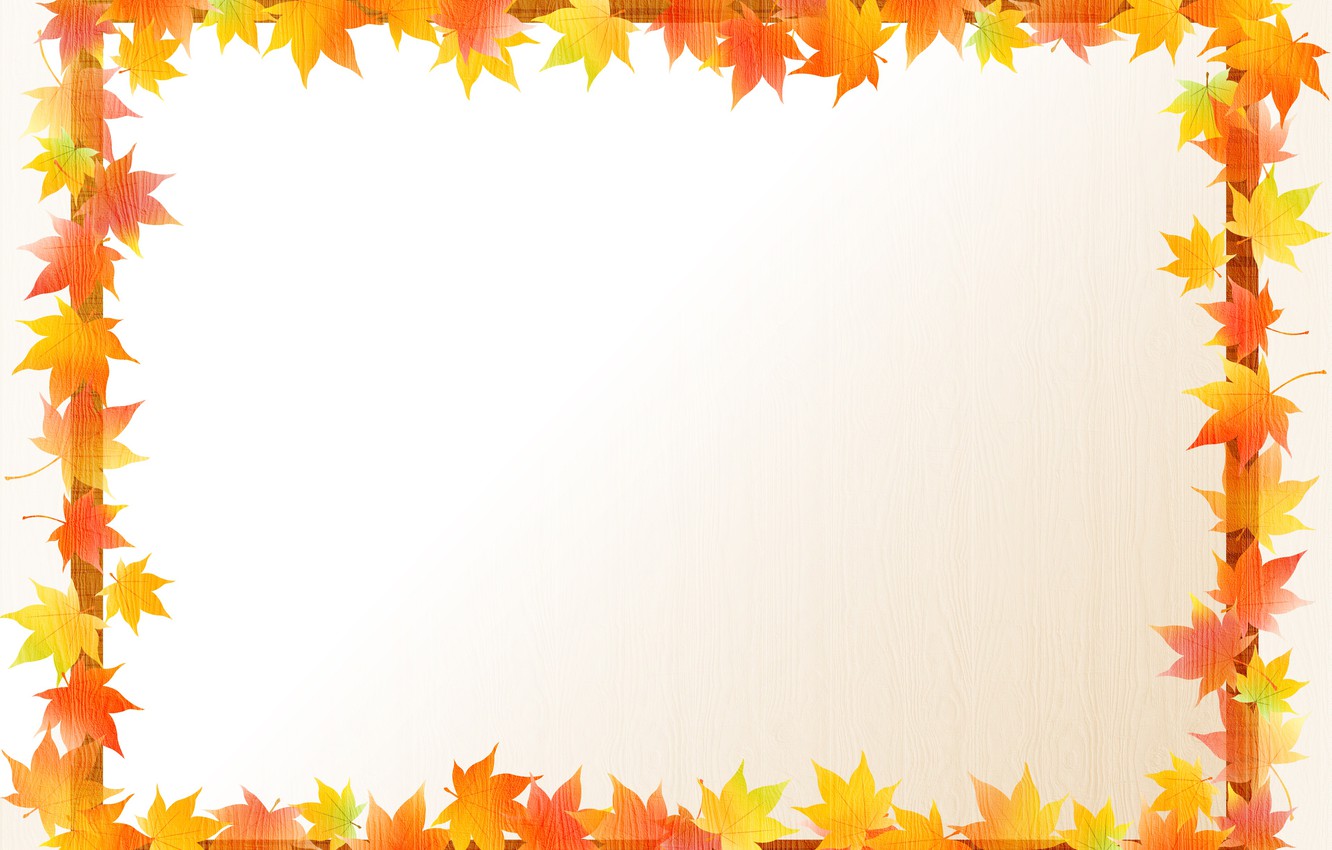 1-mashq.
1. O‘zbekistonda yoz  juda      ...    bo‘ladi. 
2. Kuz kelganda havo     ...    bo‘ladi. 3. Faqat       yozda emas, kuzda  ham pishadigan       ...         ,            ...                   bor. 4. Kech kuzga borib daraxtlar bargi        ...         va       ...       . 5.    ...        issiq o‘lkalarga     ...     ketadi.
issiq
salqin
mevalar
sabzavotlar
Qushlar
sarg‘ayadi
to‘kiladi
uchib
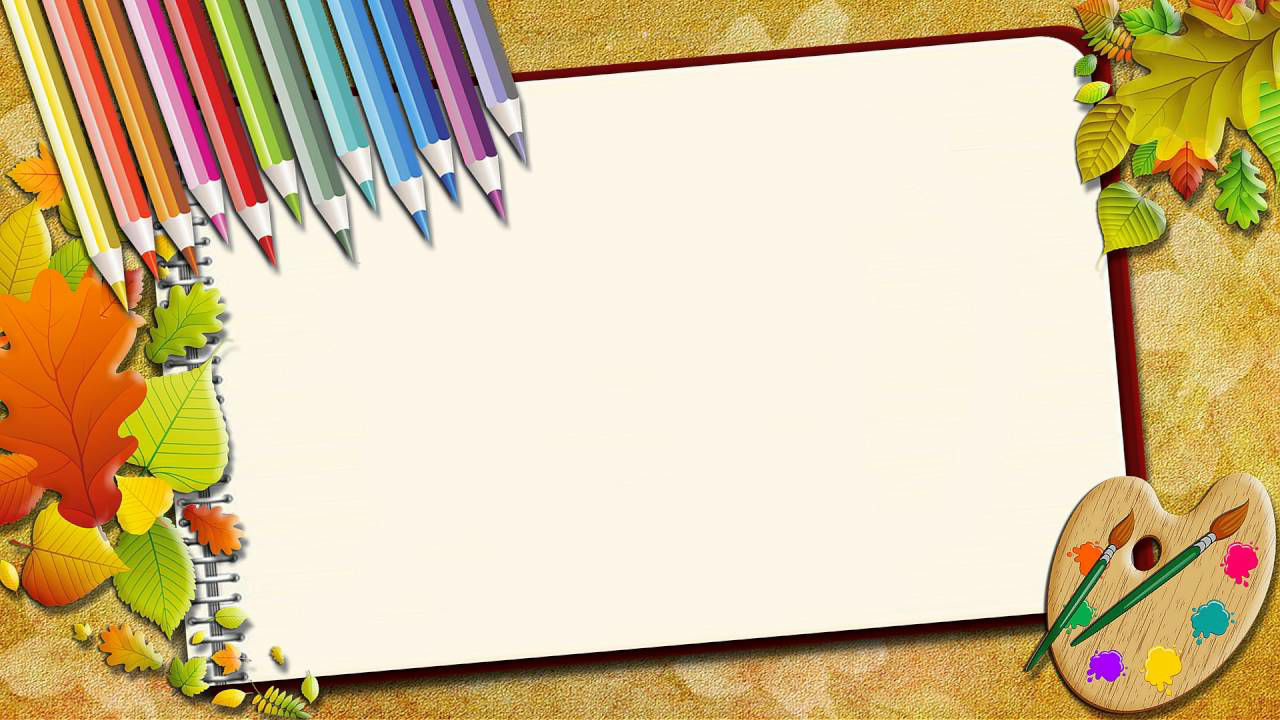 LUG‘AT
issiq – жарко
      kech kuz – поздняя осень
      salqin – прохладно
      sarg‘aymoq – желтеть
      mevalar – фрукты
      to‘kilmoq – выпадать 
      sabzavotlar – овощи
      uchmoq –  летать
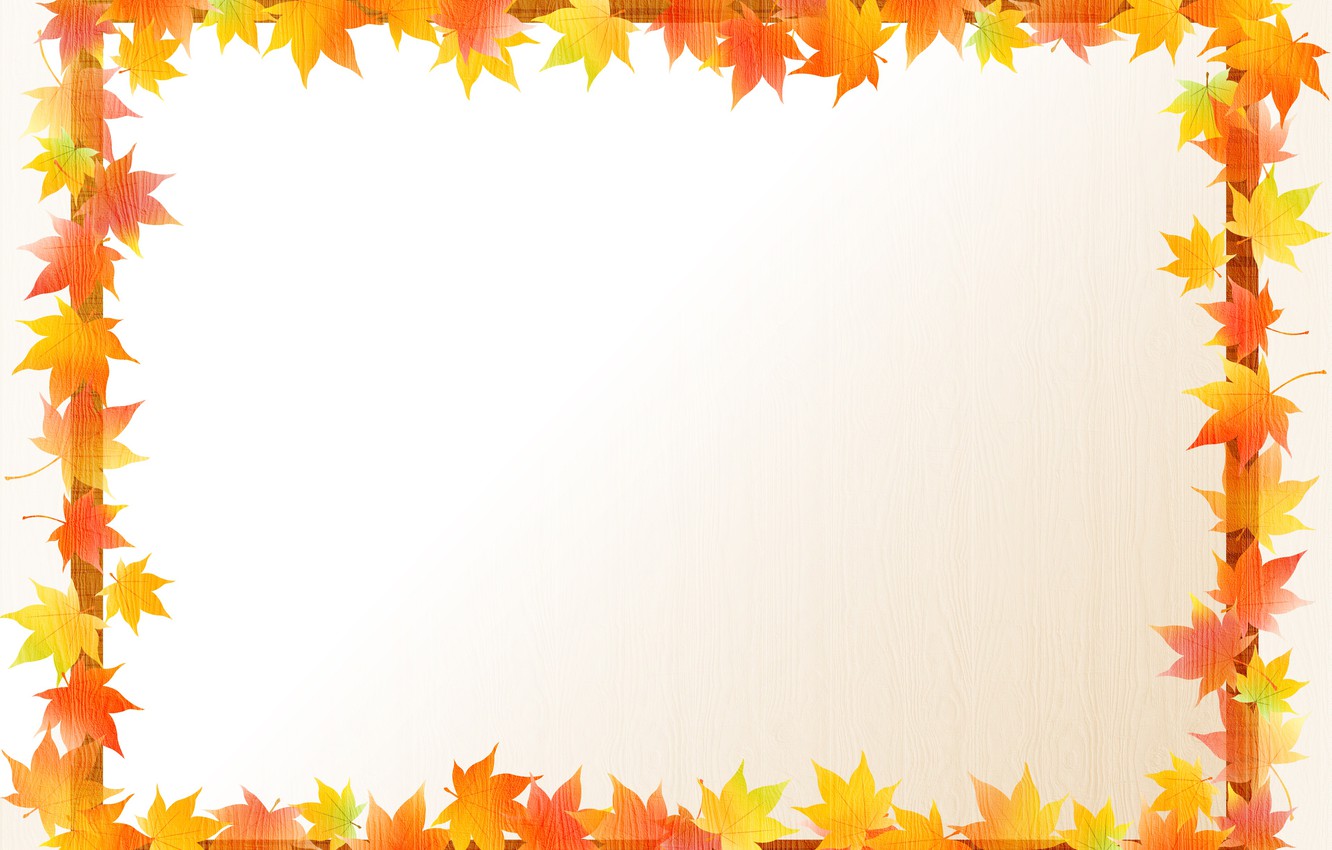 BILIB  OLING!
Ish-harakatning boshqalar tomonidan bajarilishi -lar, -dilar, -sinlar qo‘shimchalari bilan ifodalanadi. Masalan: O‘quvchilar hosil yig‘ib olishga yordam berdilar.
Выполнение  действия другими лицами,  
то есть  (III лицо множественного числа) образуется  добавлением окончаний  -lar, -dilar,  -sinlar.
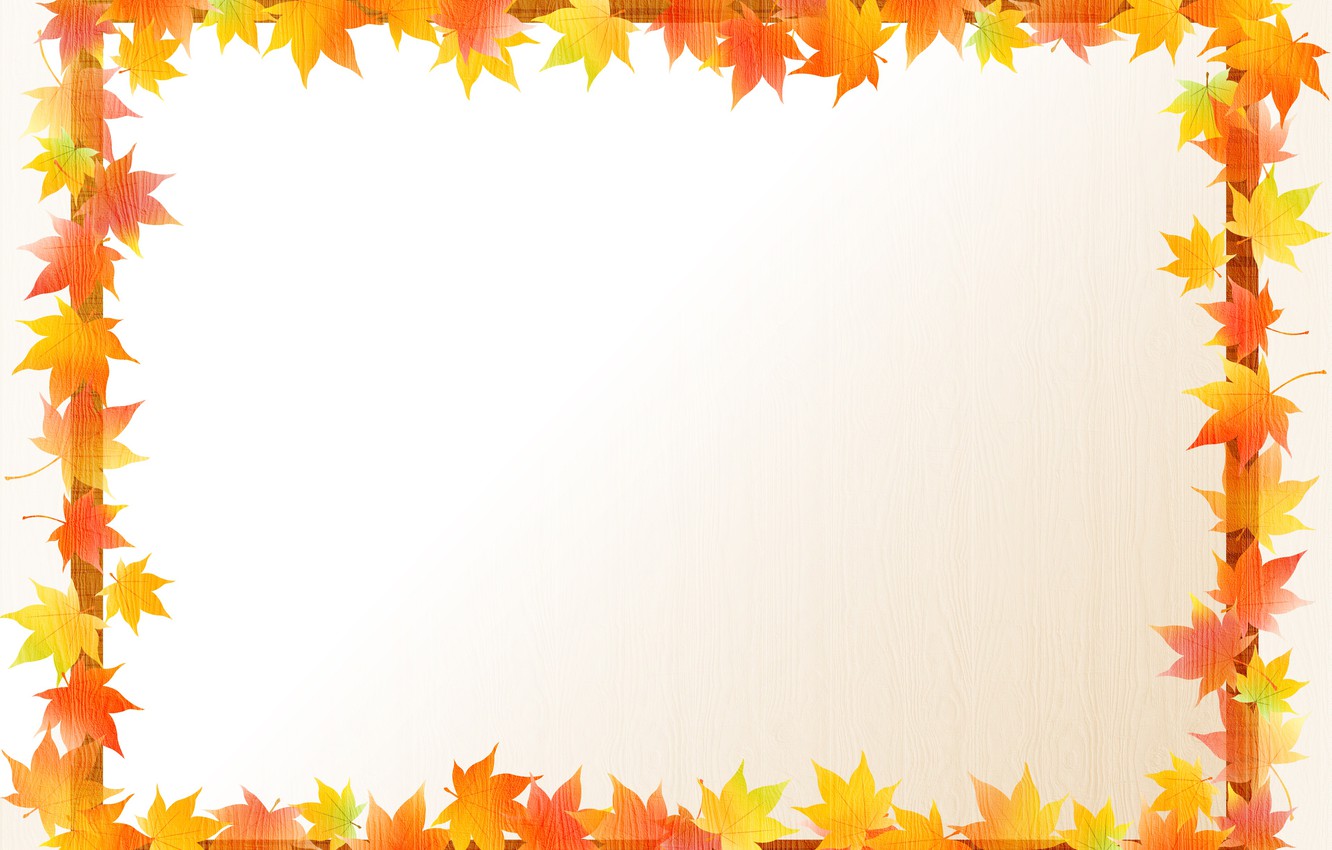 2- mashq. Gaplarni o‘qing.  -dilar, -sinlar qo‘shimchalarini olgan so‘zlarni topib, daftaringizga ko‘chiring.
Упражнение 2. Прочитайте предложения. Найдите слова с окончаниями  - dilar,  - sinlar  и перепишите в тетрадь.
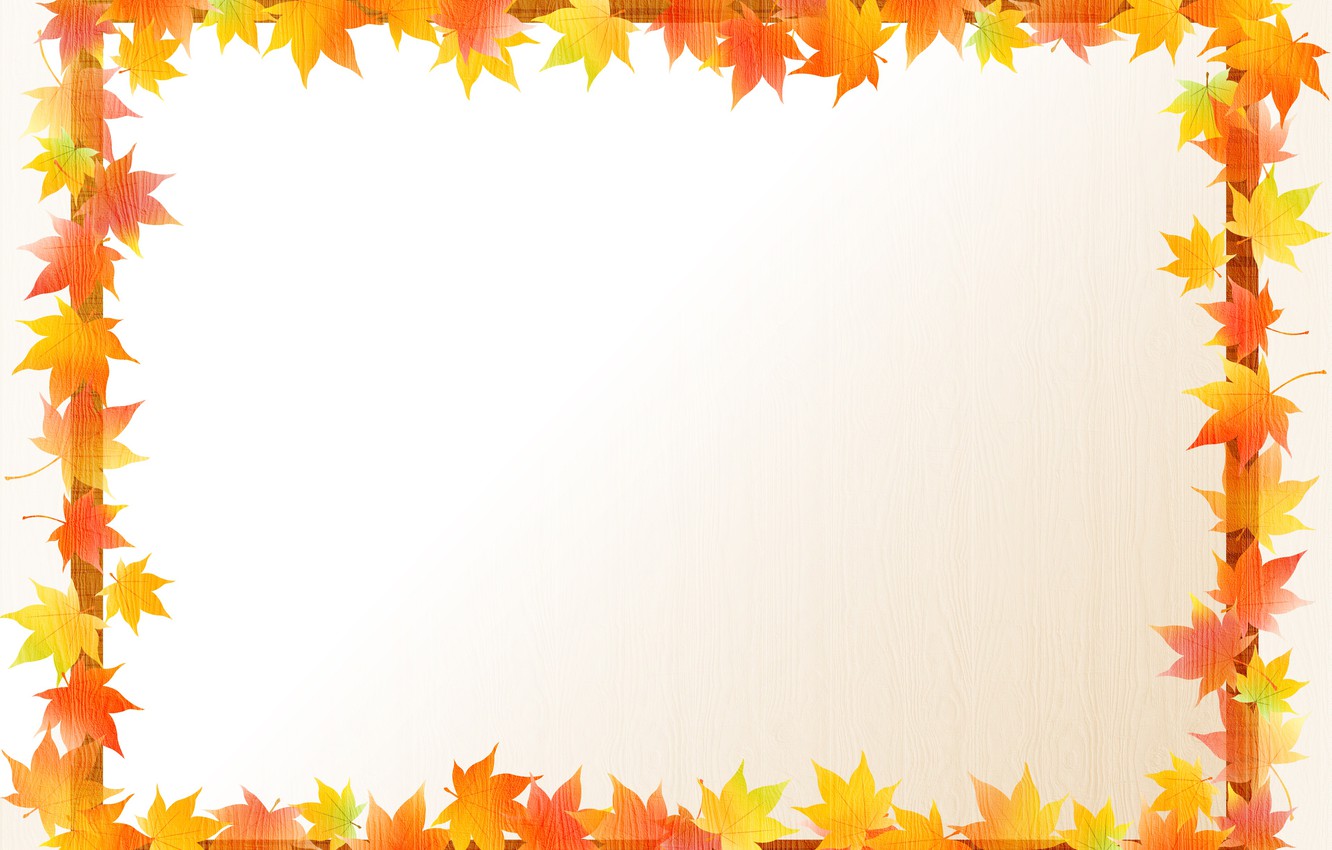 2-mashq.
1. Kuzgi ishlar boshlandi. 2. Dehqonlar hosilni yig‘ish uchun dalaga chiqdilar. 
  3. Hamma qishga tayyorgarlik ko‘radi. 
  4. Odamlar tarnov va mo‘rilarni tozalaydilar.              
  5. Hasharchilar kuzgi ishlarda qatnashsinlar.

        Сhiqdilar, tozalaydilar, qatnashsinlar.
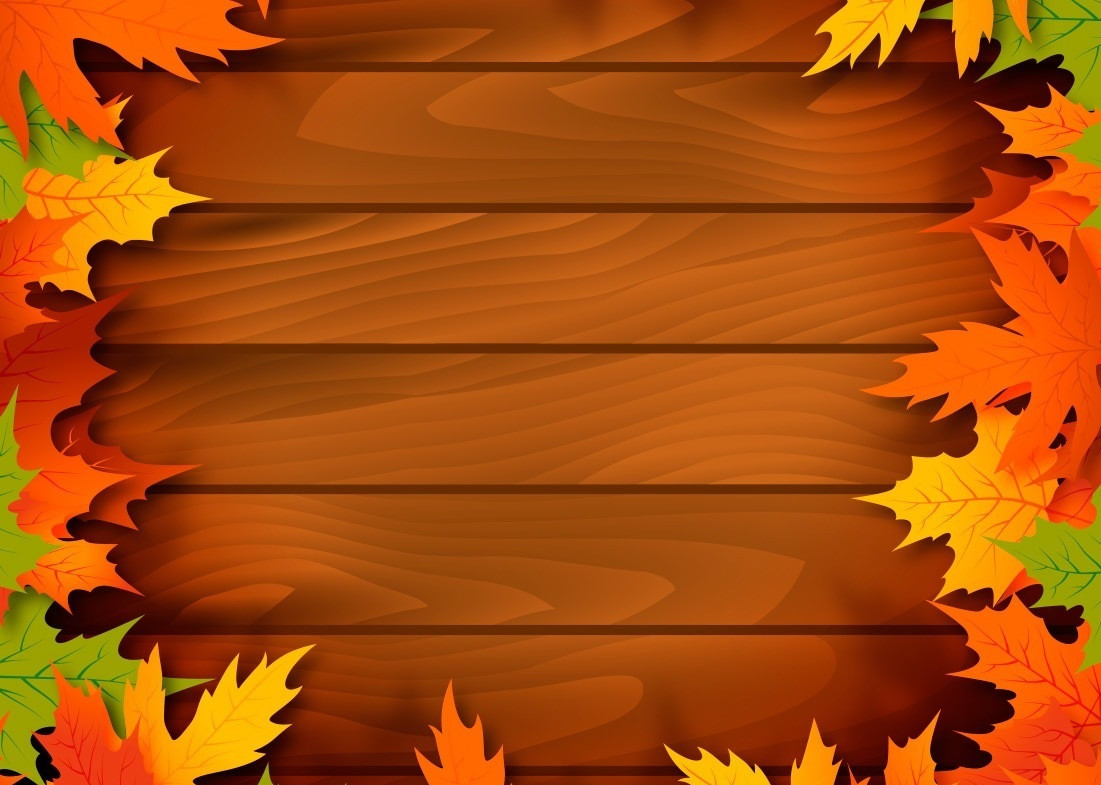 BILIB OLING!
Quyida berilgan so‘zlardagi sh tovushini to‘g‘ri    talaffuz qilishga odatlaning!
      Правильно произносите слова со звуком sh.
       shahar          sholi                mashhur 
       shakar          yumshoq         shudgor 
       shamol         qo‘shiq           qoshiq 
       ishla             xashak            sho‘x 
       pishdi           qush
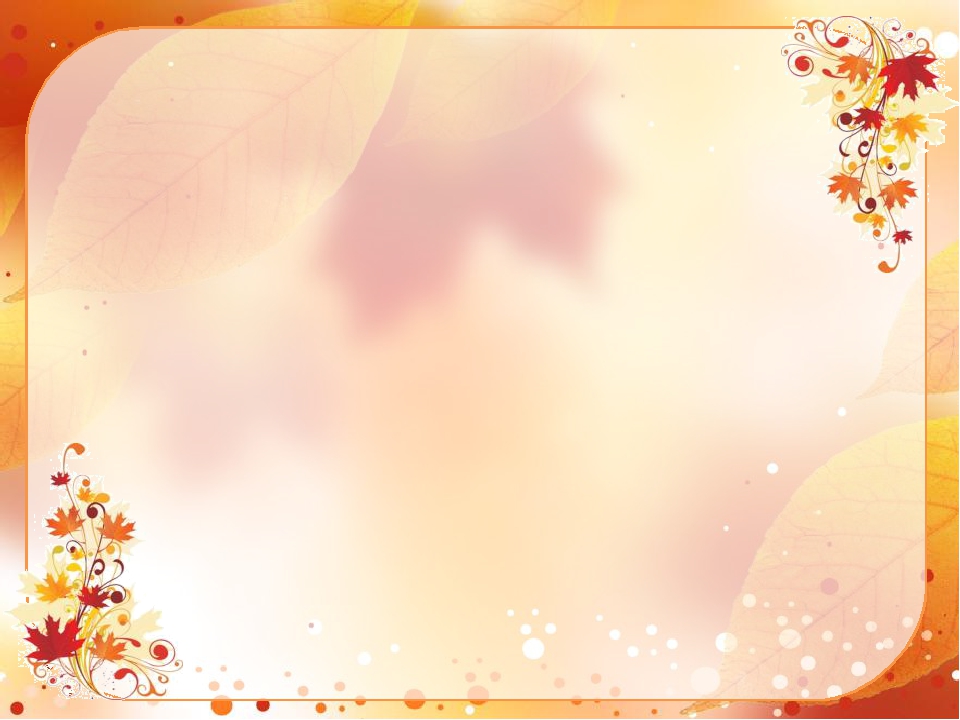 2- topshiriq. Matnni o‘qing va berilgan topshiriqni bajaring.
Задание 2. Прочитайте текст и выполните данное задание.
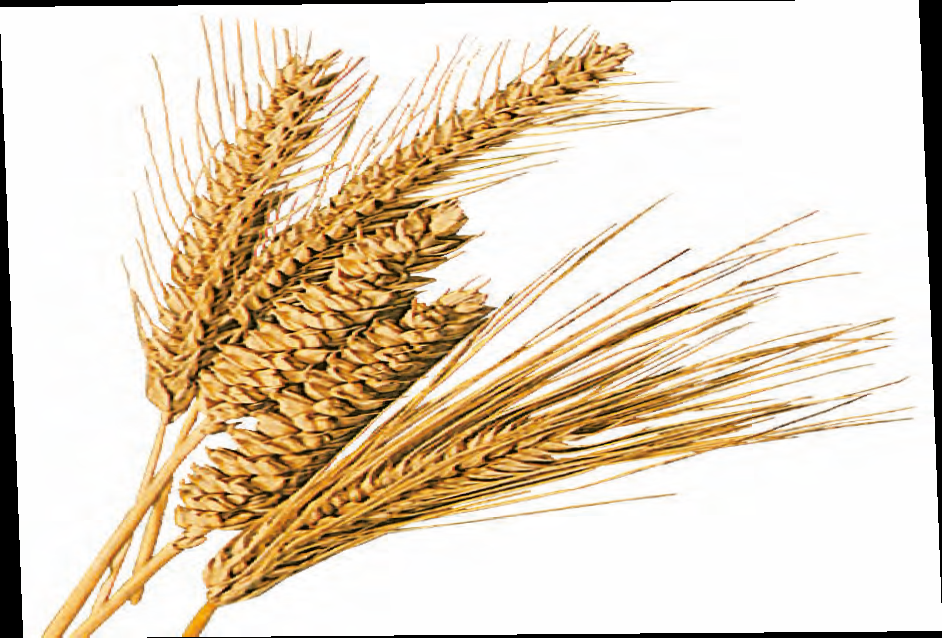 BUG‘DOY
    Bug‘doy yurtimizning asosiy boyliklaridan biri. Пшеница- одно из основных богатств нашей страны. Bug‘doy kuzda ekiladi. Пшеницу сеют осенью.
Uni ekishdan oldin yer shudgor qilinadi. До посева землю пашут. Bug‘doy qishi bilan yer ostida unadi. Пшеница растёт под землёй всю зиму. Boshoqlar to‘lishganda hosilni yig‘ish boshlanadi.Сбор пшеницы начинается после созрева колосьев.
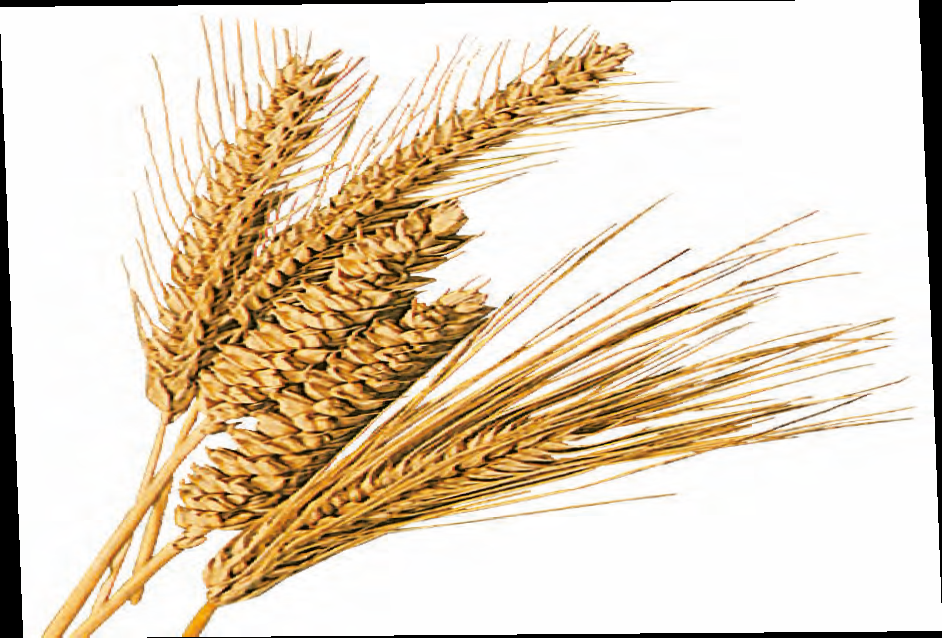 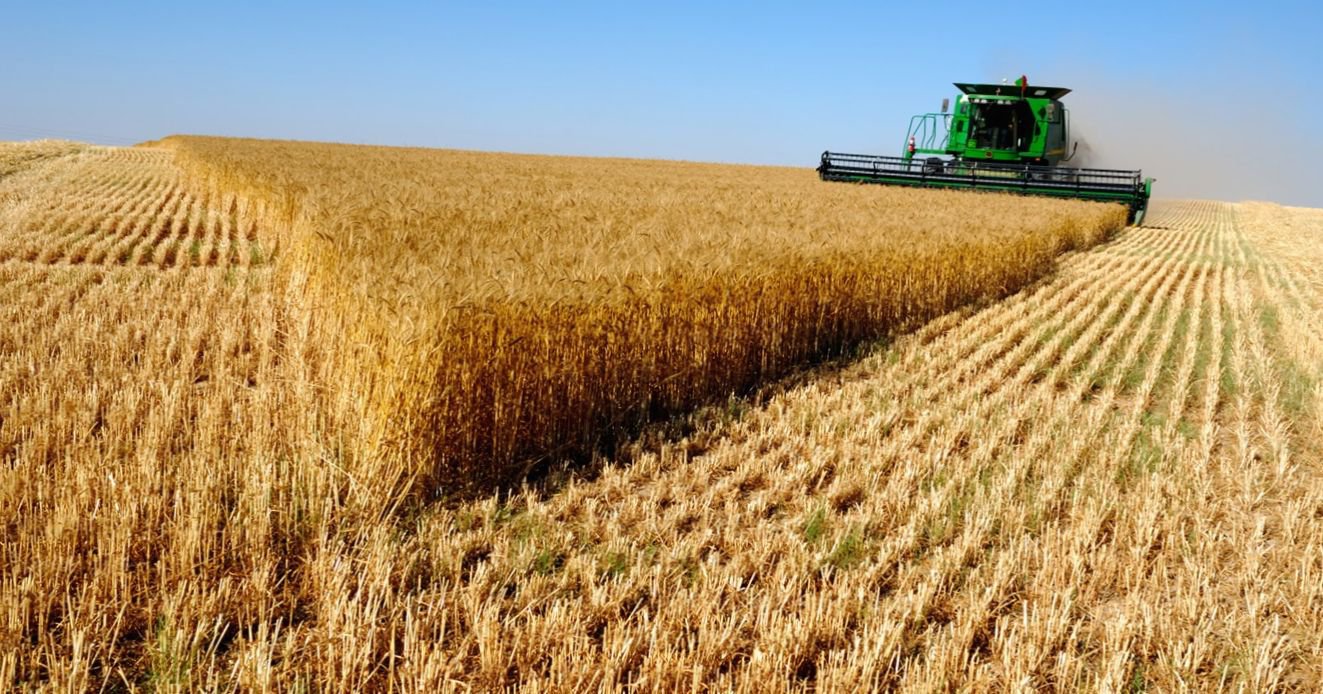 Bug‘doy tegirmonga tushguncha dehqonlar katta mehnat qiladilar. Дехкане усердно трудятся до поступления пшеницы в мельницу. 
         Bug‘doy inson uchun eng kerakli ne’mat. Пшеница для человека самая нужная пища.
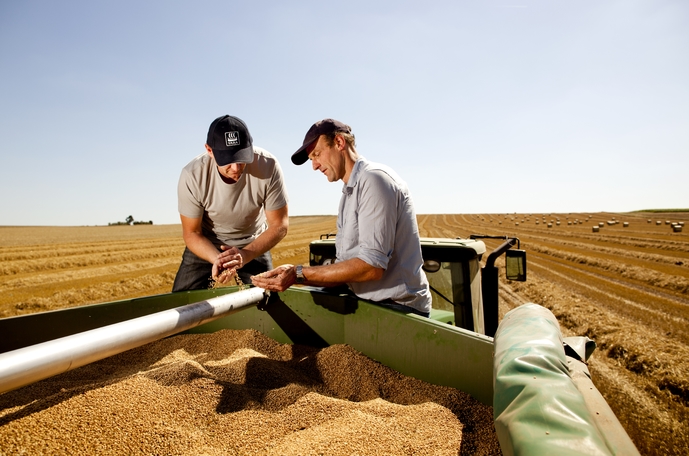 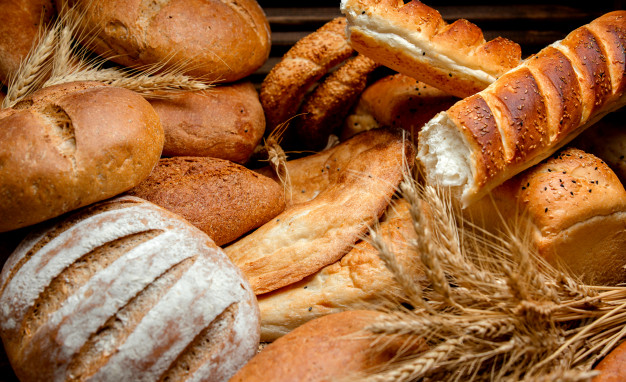 Chunki bug‘doy unidan non pishiramiz.  Потому что из пшеничной муки печём хлеб. Non – dasturxonimiz ko‘rki. Хлеб – украшение дастархана.
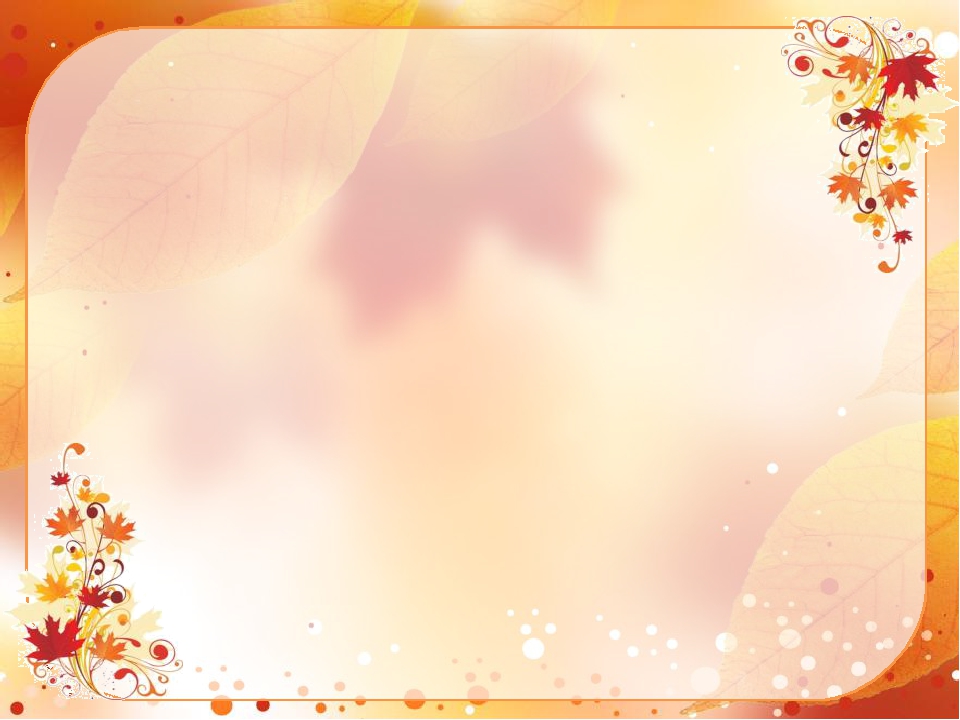 Matndan sh harfi bo‘lgan so‘zlarni toping va bu so‘zlarni to‘g‘ri talaffuz qiling.
Найдите в тексте слова с буквой sh и  правильно произнесите их.
Ekishdan,  shudgor, qishi,  boshoqlar, to‘lish-    ganda,  yig‘ish, boshlanadi, tushguncha, pishiramiz.
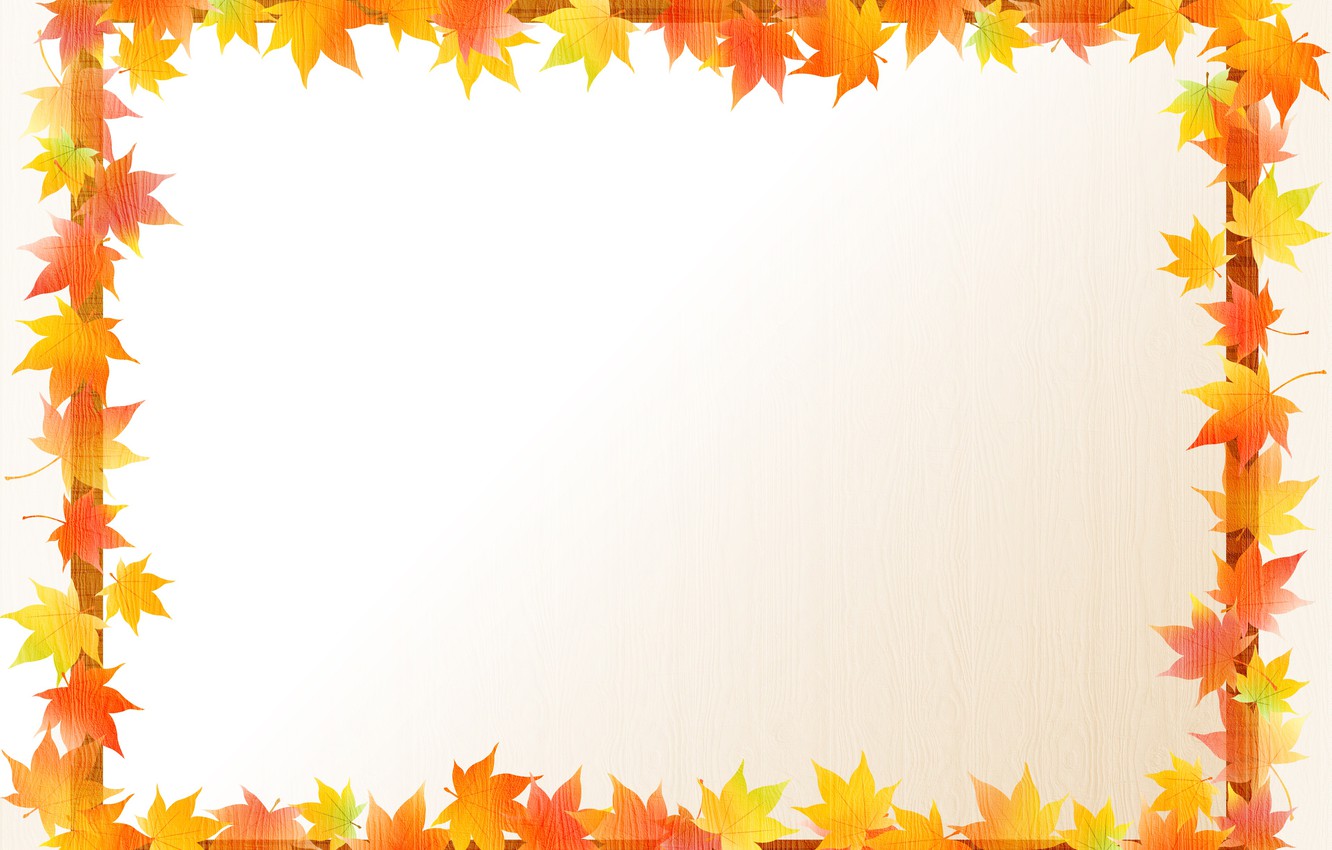 LUG‘AT
boylik – богатство
   yer ostida – под землёй
   ekmoq –  сеять
   unmoq –  расти
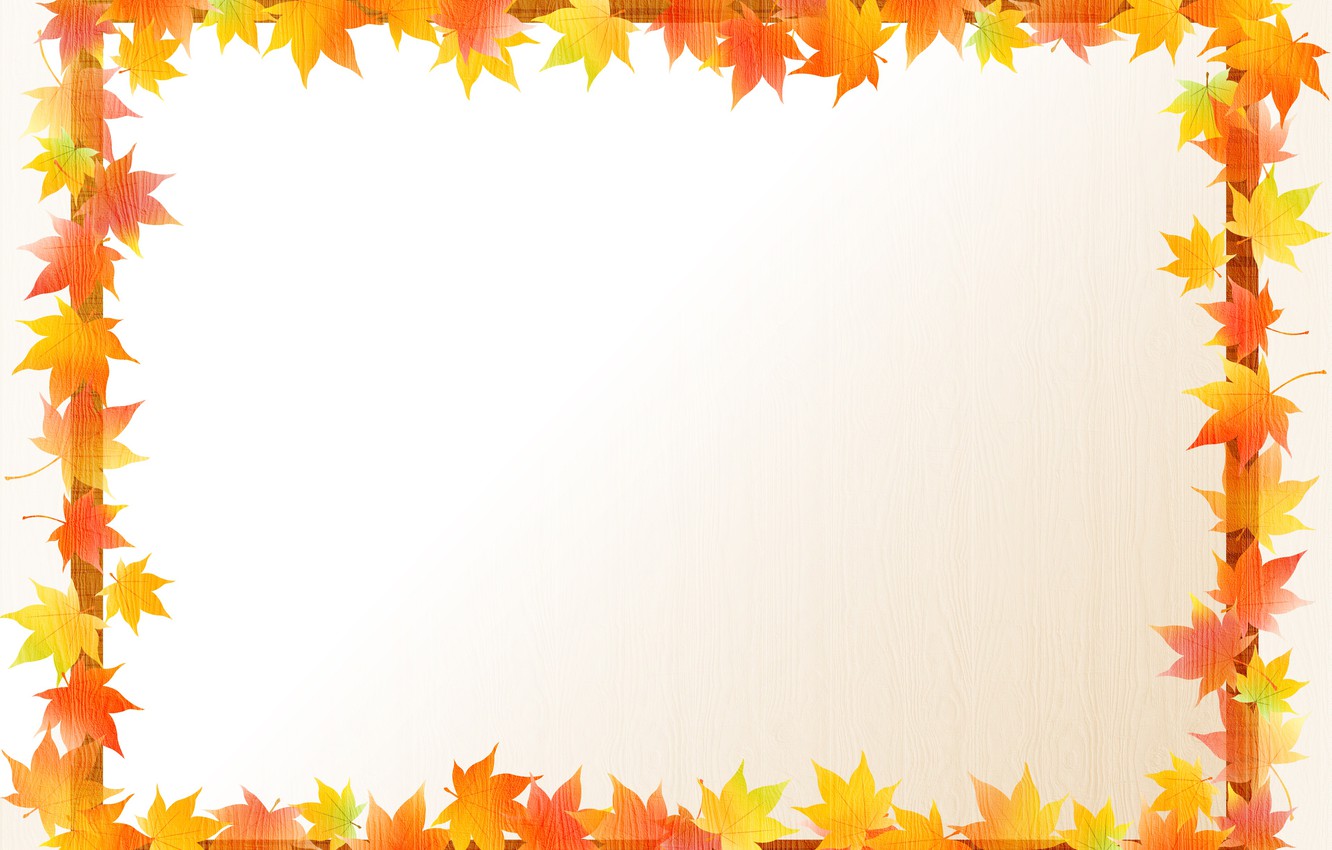 shudgor – пашня
   boshoq – колос
   tegirmon – мельница 
   yig‘ish –  сбор
   mo‘ri – дымоход, дымовая труба
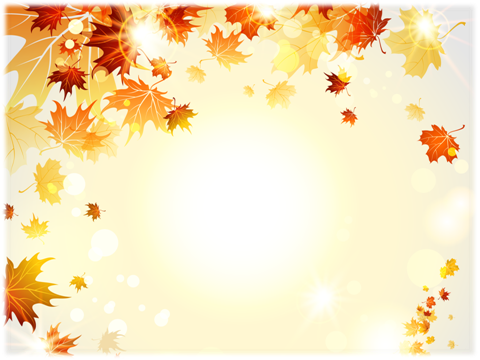 Mustaqil ish: „Bug‘doy“ matnidan foydalanib, savollarga javob bering.
Самостоятельная  работа. Ответьте  на вопросы, используя  текст «Пшеница».
1. Bug‘doy qachon ekiladi?  Когда сеют пшеницу?
   2. Bug‘doydan nimalar tayyorlanadi? Что готовят из пшеницы?
   3. O‘zbekiston gerbida nima uchun bug‘doy  boshog‘i- ning tasviri tushirilgan? Почему на гербе Узбекистана нарисованы колосья пшеницы?
Bug‘doy donidan olingan un non pishirish, makaron va qandolat mahsulotlarini tayyorlash uchun ishlatiladi.
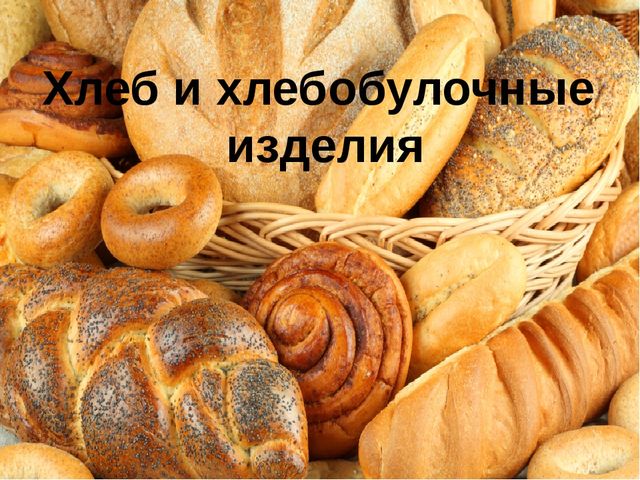 3- topshiriq. She’rni ifodali o‘qing (48-bet).
Задание 3. Прочитайте выразительно стихотворение «Золотая осень».
OLTIN KUZ
   To‘rt faslning asili, 
   Yerga sig‘mas hosili,
   Qanday go‘zal hoziri,
   Oltin kuz! Ortiq kuz!
   Elga sovg‘a, tortiq kuz.
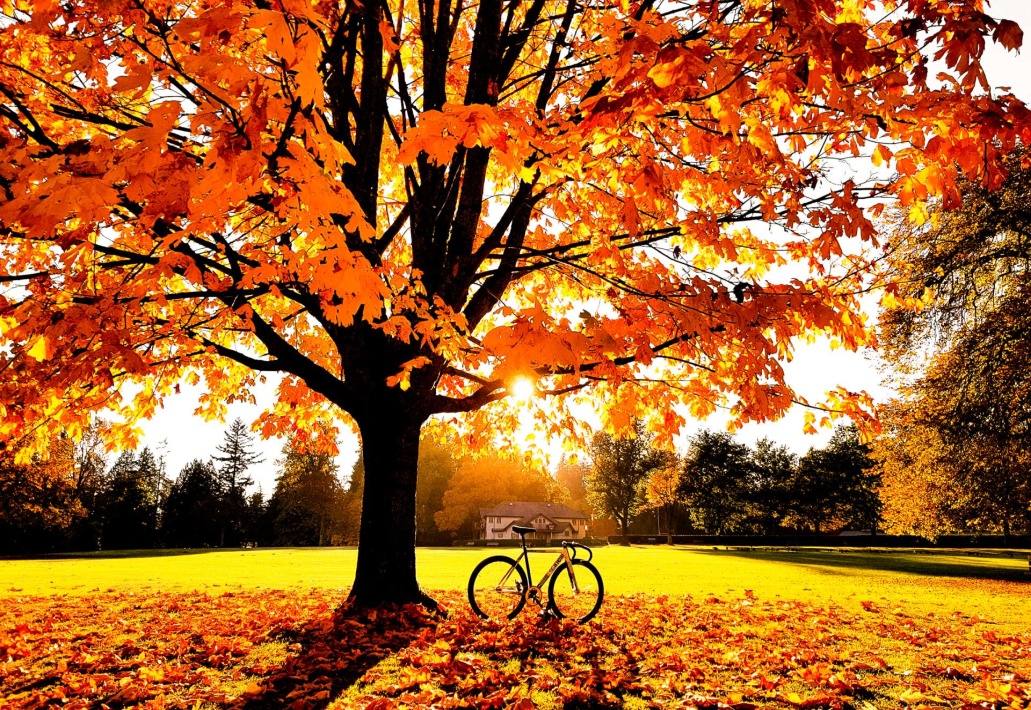 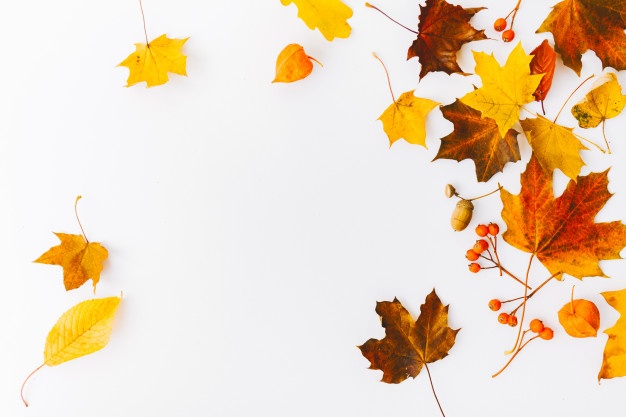 Bahor, yozning xirmoni, 
   Oppoq qish qadrdoni,
   Oq non, oq palov joni,
   Oltin kuz! Ortiq kuz!
   Elga sovg‘a, tortiq kuz. 
                   Guli Muhamedova
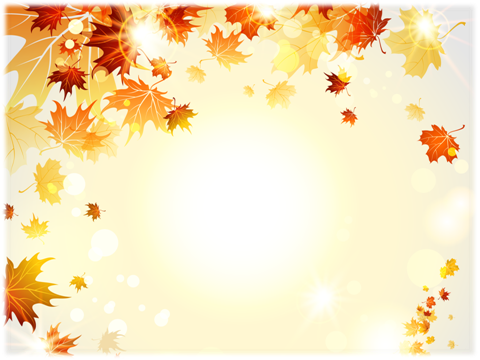 Mustahkamlash:
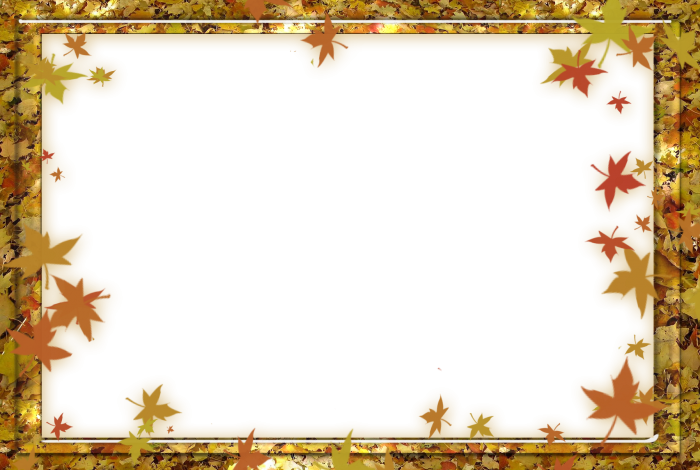 Maqollar hosil qiling.
1.   harakat , Bahorgi,  barakat, kuzgi
2.   haydasang,  Yer, yuz  hayda, kuz  hayda, kuz  haydamasang
3.   yig‘sang,  qishda,  yeysan , Kuzda
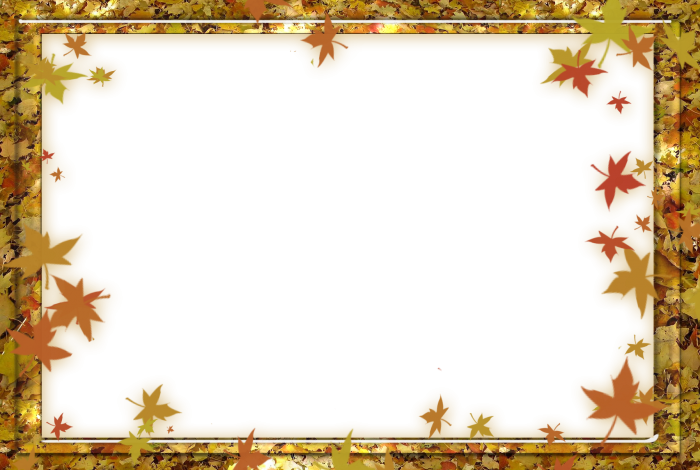 Maqollar
Bahorgi  harakat, kuzgi  barakat.

            Yer  haydasang kuz  hayda,  
            kuz  haydamasang  yuz  hayda.

                     Kuzda  yig‘sang,  qishda  yeysan.
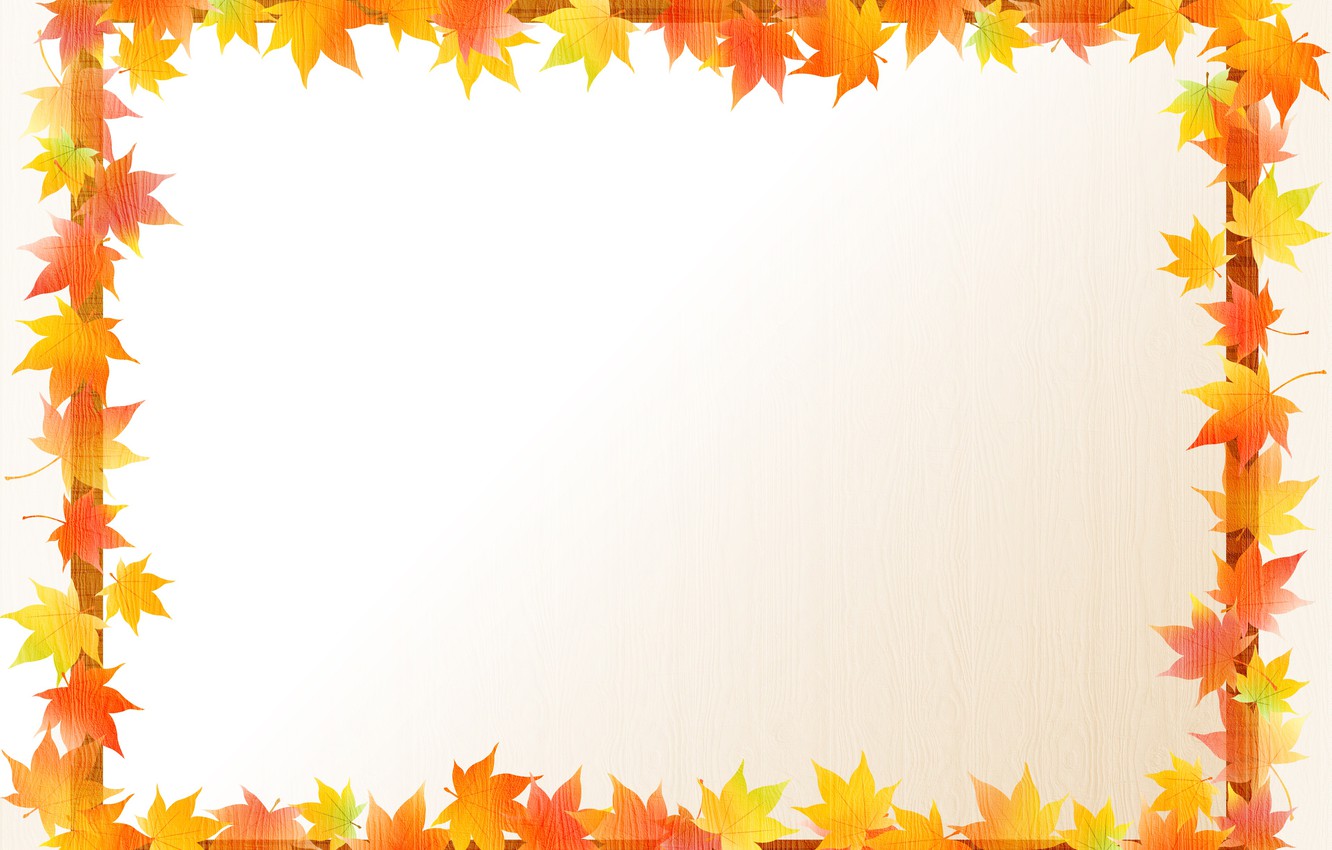 Paxta terib olinadi
Bug‘doy  ekiladi
Kuzgi  ishlar
Tom va mo‘rilar tozalanadi
Meva va sabzavotlar yig‘ib olinadi
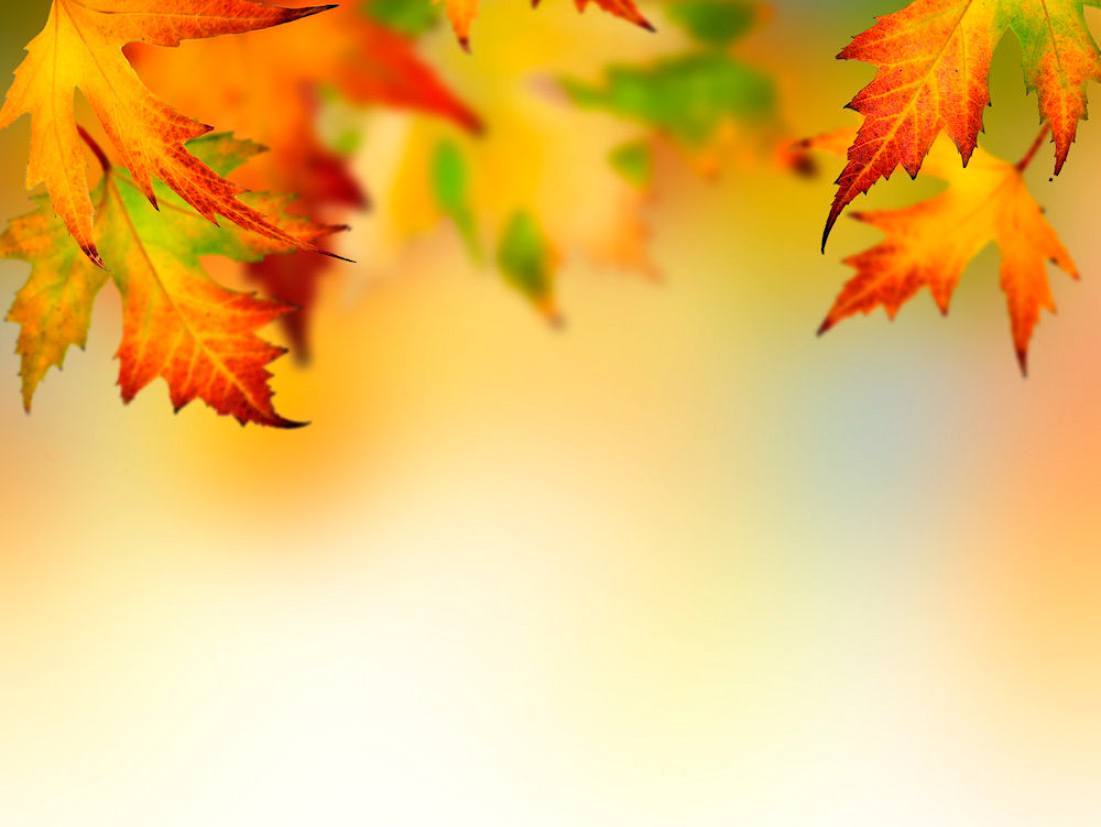 Mustaqil  topshiriq:
„Oltin kuz“ she’rini yod oling 
                    (48-bet).
Самостоятельное задание:
Выучить стихотворение 
              «Золотая  осень».
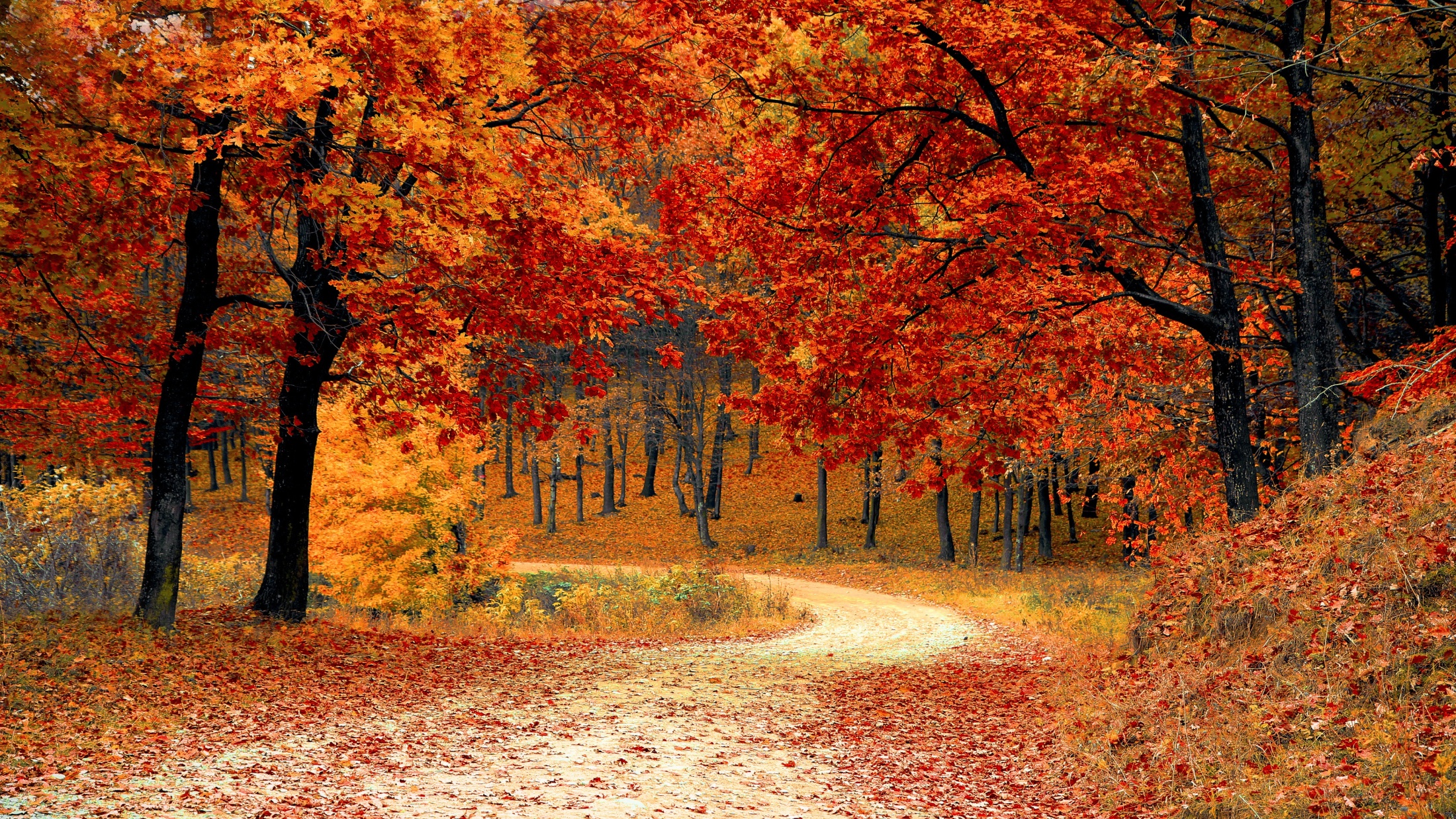 E’tiboringiz           uchun  rahmat!